Exercise and Successful Aging: Maintaining Function and Quality of Life
Michael Shoemaker, DPT, PhD, GCS
John Stevenson, PT, PhD
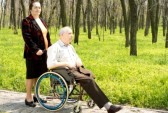 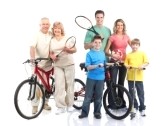 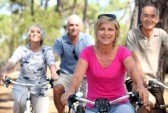 Outline
Basic Aging Changes Relevant to Movement and Function

Effects of Exercise to Counter Effects of Aging and Disease

Readiness to Exercise

Exercise Guidelines
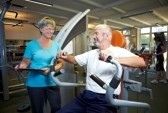 Disclosures
Drs. Shoemaker and Stevenson currently serve as graduate faculty in the Doctor of Physical Therapy program at GVSU

Neither represents a commercial interest in products or services regarding this topic

No conflicts of interest
Objectives
At the end of this session, the attendee will be able to:
Understand how normal physiological changes in aging affect physical function
Assess readiness to engage in fitness and recreational activities for older participants
Suggest appropriate exercise and physical activities that could improve function and quality of life
Aging, Disease, and Exercise
Exercise Physiology

Cardiovascular, Pulmonary, Musculoskeletal, Aerobic Capacity Changes with Age

Changes Associated with Disease

Effects of Exercise

Evidence
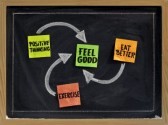 Aging, Disease, and Exercise: The Big Picture
Movement and physical function require adequate muscle contraction and force production, which requires…
Adequate muscle fiber size and efficient energy production, which requires…
Adequate physical stimulus, oxygen delivery, carbon dioxide clearance, which requires
Maintained activity levels, cardiac output, lung ventilation
Aging, Disease, and Exercise: The Big Picture
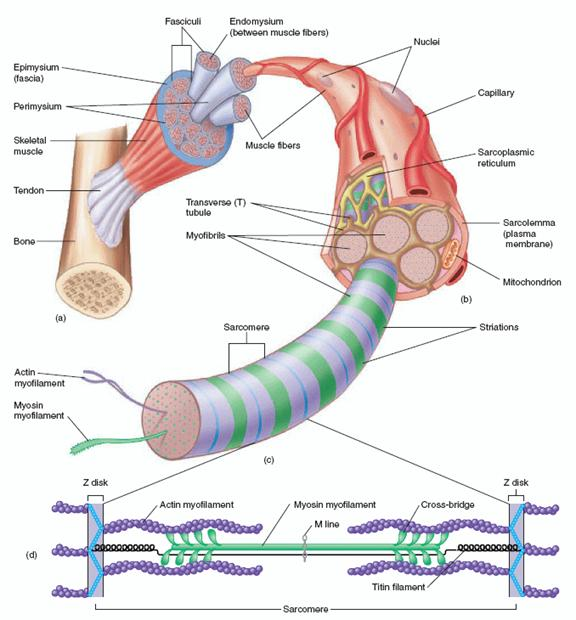 http://otah2o.wikispaces.com/file/view/skeletal_muscle.jpg/220615510/682x628/skeletal_muscle.jpg
Aging, Disease, and Exercise: The Big Picture
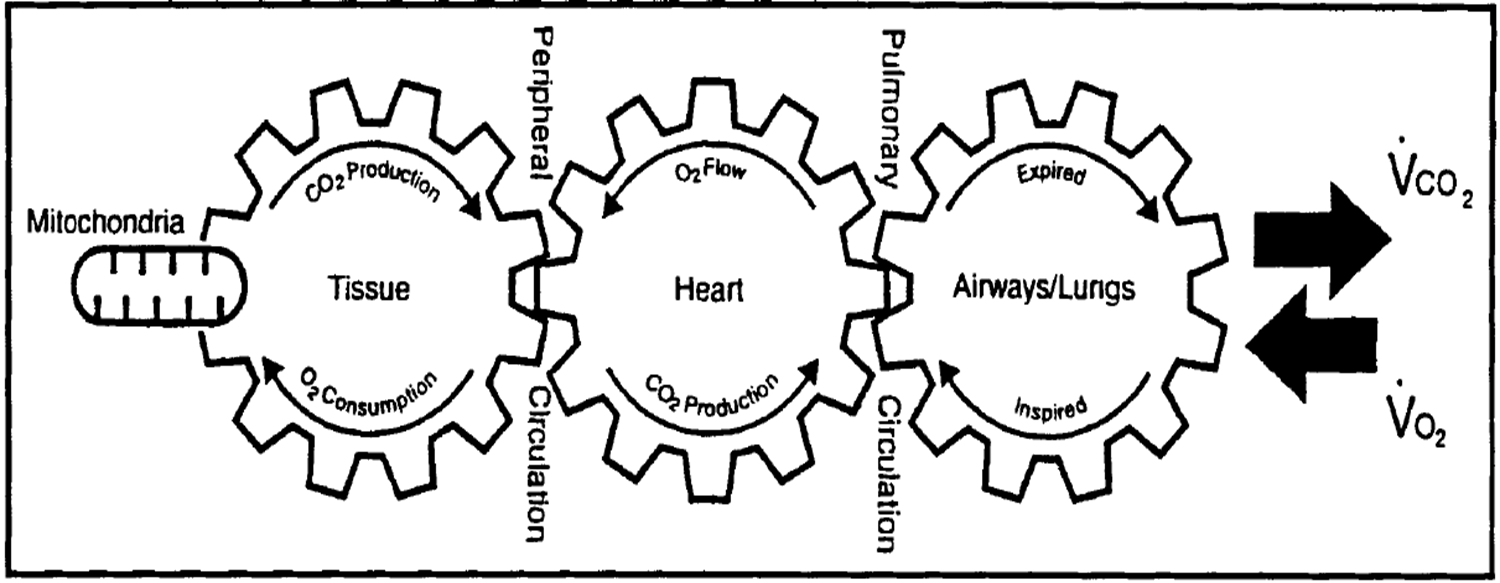 From: Dean and Frownfelter, Mosby 2006
Aging, Disease, and Exercise: Age-Related Changes
Pulmonary System
Decreased movement of O2 in and CO2 out of lungs and bloodstream
Less efficient gas exchange
More rigid rib cage
Lung elastic tissue diminished
Increased fibrous tissue
Diminished compliance
Respiratory muscles decline
Reduced alveolar surface area
Increased resistance to airflow
Reduced vital capacity
Reduced diffusing capacity
Ventilation/Perfusion imbalance
Aging, Disease, and Exercise: Age-Related Changes
Cardiovascular Changes
Reduced delivery of oxygen-rich blood to working muscle
Decline in LV diastolic function
Attenuated maximum heart rate
Arterial stiffness
Myocardial stiffness
Systolic blood pressure
Diastolic blood pressure
Aging, Disease, and Exercise: Age-Related Changes
Muscular Changes
Decreased force production and increased susceptibility to muscle fatigue
mass (20-40%)
fiber number
fiber size (esp. Type II)
contraction velocity
mitochondrial function
oxidative enzyme capacity
Motor latencies increase
Decreased size and number of alpha motor neurons
Degeneration of the neuromuscular junction
Greater proportional loss of leg muscles associated with decreased locomotor activity with age
Aging, Disease, and Exercise: Age-Related Changes
Changes in Other Systems
Insulin sensitivity
Glucose tolerance
Immune function
Bone mass/strength/density
Collagen cross-linkage, thinning cartilage, tissue elasticity
Proprioception
Gait velocity
Gait stability
Aging, Disease, and Exercise: Summary of Age-Related Changes
End Result: Decreased Reserve Capacity- Increased effort required and decreased ability to accomplish physical work
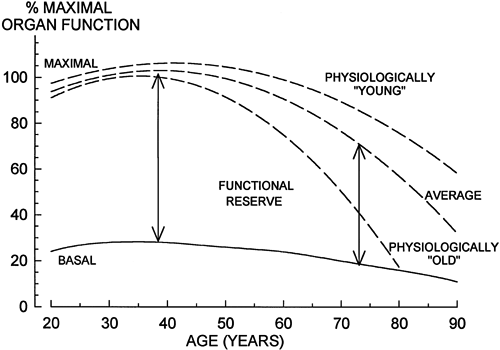 Aerobic capacity peaks between 15-30
Declines with age
Approximately 10% per decade after age 25-30
Anaerobic threshold occurs at lower work rates
http://web.squ.edu.om/med-Lib/MED_CD/E_CDs/anesthesia/site/content/figures/4061F01.gif
Functional Capacity Changes Associated with Disease
Most of the deleterious effects of chronic illness on functional capacity are related to behavior and patterns of physical activity!
Effects of Exercise
Pulmonary
Ensures that lung function does not act as a limit to exercise and activity tolerance
Training attenuates decline in lung capacity
Specific, targeted exercise such as inspiratory training (vs. general exercise) may increase lung function
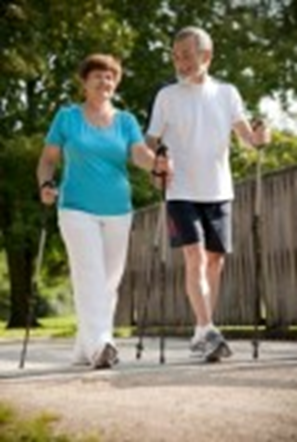 Effects of Exercise
Cardiovascular
Improved or maintained cardiac output and delivery of oxygen-rich blood to working muscle
Increased SV
Enhance diastolic LV filling
Increased LVEDV (preload)
Reduced LVESV
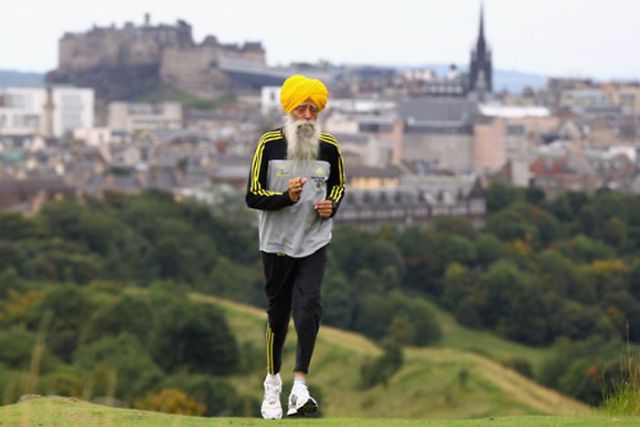 Effects of Exercise
Musculoskeletal
Muscular strength and endurance is improved (up to 40-150%)
Muscle mass increases due to increased muscle fiber size (up to 20-40%)
Increased mitochondrial size and number within muscle cells to process oxygen and generate energy for contraction
Enhanced muscle fiber recruitment
Prevent bone density loss
Effects of Exercise
Other Benefits
Lower prevalence and incidence of depressive symptoms, including insomnia, stress, and chronic illness
Improved immediate and delayed memory performance
Effects of Exercise
Summary: Exercise is key to successful aging
Prevents functional decline and maintains independence 
Reduces fall risk
Improved mood and health-related quality of life
Faster recovery after hospitalization and elective surgery
Cardiovascular risk factor reduction
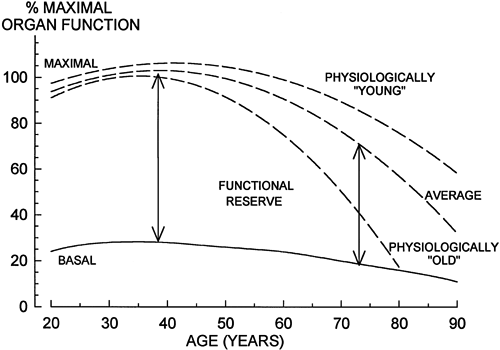 http://web.squ.edu.om/med-Lib/MED_CD/E_CDs/anesthesia/site/content/figures/4061F01.gif
Specific Effects of Exercise on Disease
Diabetes
Exercise improves insulin sensitivity
Primary prevention demonstrated
Osteoporosis 
Stabilization or increased bone density in pre- and postmenopausal women with resistive or weight-bearing exercise
1-2% per year difference from controls
Specific Effects of Exercise on Disease
Dyslipidemia
Not a lot of data in elderly
No clear primary and secondary prevention data
Exercise associated with less atherogenic profiles
Duration and frequency factors
Weight loss (or fat loss) associated with increased HDL
Gender differences with training: less training effect on HDL in women
Specific Effects of Exercise on Disease
Hypertension
Most trials cross sectional and cohort
Lower pressures in active individuals 
5-10 mm Hg
Type and intensity
Greater training effect in those with mild to moderate hypertension
6-7 mm Hg drop in systolic and diastolic pressure
Effect present in low-to-moderate exercise
Specific Effects of Exercise on Disease
Peripheral Vascular Disease
Reduced claudication pain
Greater walking distance
Improved functional endpoints

Coronary Artery Disease
Benefits in select patients
Arthritis
Improved functional status
Faster gait
Lower depression
Less pain
Less medication use
Strength and endurance training benefit
Effects of Exercise: Evidence
28 subjects compared to 20 age-matched controls
Healthy men and women, 70-83 years old
1 year commitment to exercise program
2 supervised exercise classes per week, focused on strength training at 60% of 1 RM
1 home exercise routine per week, using therabands
Significant gains were made in both muscle function and functional abilities, as well as daily habitual activity
Capodaglio P, Edda MC, Facioli M, Saibene F. Long-term strength training for community-dwelling people over 75: impact on muscle function, functional ability, and life style. Eur J Appl Physiol. 2007;100:535-542.
Effects of Exercise: Evidence
Health, Aging, and Body Composition Study
3,075 black & white men & women, aged 70-79
Classified according to amount of activity 
Inactive
Lifestyle active (physically active throughout day)
Exerciser 
Found exercising adults (those performing 20-30 min of mod-intensity exercise most days of the week) had better physical function than inactive adults or lifestyle-active adults
Though the active adults had protection against decline in functional limitations, only the exercising adults demonstrated an improvement in functional capacity
Brach JS, Simonsick EM, Kritchevsky S, Yaffe K, Newman AB. The association between physical function and lifestyle activity and exercise in the health, aging and body composition study. J Am Geriatr Soc. 2004;52(4):502-509.
Effects of Exercise: Evidence
Health, Aging, and Body Composition Study
3,075 black & white men & women, aged 70-79 followed for 4.5yrs
Classified according to amount of activity 
Inactive
Lifestyle active (physically active throughout day)
Exerciser 
Reaffirmed the role of activity and exercise in preventing functional limitation, in addition to preventing the onset of mobility limitation (2x greater risk of mobility limitation)
Among inactive and active, but non-exercisers, absence of walking increased risk of mobility limitation
Rubin SM et al. Type and Intensity of Activity and Risk of Mobility Limitation: The Mediating Role of Muscle Parameters. J Am Geriatr Soc 53:762–770, 2005.
Effects of Exercise: Evidence
307 inactive 65 year-old males and females
Randomized to DVD-based home exercise program or control
Intervention included a progressive exercise sessions focusing on balance, strength, and flexibility 3x/wk for 6 months
Intervention group demonstrated significant improvements in balance, gait speed, and lower extremity strength
McAuley E et al.  Effects of a DVD-Delivered Exercise Intervention  on Physical Function in Older Adults: J Gerontol A Biol Sci Med Sci. 2013 September;68(9):1076–1082.
Readiness to Exercise
Contraindications
Risk Factors
Orthopedic, Cardiovascular
Exercise Stress Testing
Can I Exercise?
Musculoskeletal Problems, Fall Risk
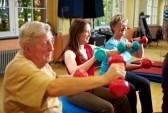 Readiness to Exercise: Contraindications
Absolute
Relative
Acute illness
Undiagnosed chest pain
Uncontrolled diabetes
Uncontrolled hypertension
Uncontrolled asthma
Uncontrolled CHF
Musculoskeletal problems
Weight loss and falls
Inoperable Aortic Aneurysm
Cerebral aneurysm
Malignant ventricular arrhythmia
Critical aortic stenosis
End-stage CHF
Terminal illness
Behavioral problems
Readiness to Exercise
For everyone else…
What does the patient want?
What does the patient need?
What are the patient’s orthopedic risk factors?
What are the patient’s cardiac risk factors?
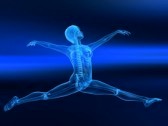 Readiness to Exercise:Orthopedic Risk Factors
Susceptible to injury
High intensity resistance
High impact aerobics
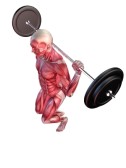 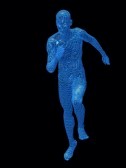 Readiness to Exercise: Cardiac Risk Factors
Non-modifiable 
Age (men>55, women>65)
Gender (male)
Family History
Modifiable
Smoking
Hypertension
High cholesterol
Physical inactivity
Diabetes Mellitus
Obesity 
Stress
Readiness to Exercise:
The American Heart Association recommends that asymptomatic older individuals with 1 or more risk factors, prior to starting a vigorous exercise program, notify their physician who might consider stress testing


ACC/AHA 2002 Guideline Update for Exercise Testing.  American 
College of Cardiology and American Heart Association Practice 
Guideline
Readiness to Exercise:Exercise Stress Test
High risk individual
Generally no indication for individual planning mild to moderate exercise
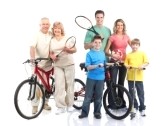 Readiness to Exercise
Consider other impairments
Vision
Hearing
Adaptive devices
Environmental issues
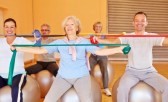 Readiness to Exercise: Can I Exercise?
Exercise appropriate in frail elderly
Exercise appropriate with co-morbidities
Exercise appropriate in functional impairment and disability
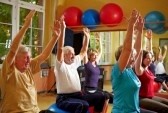 Can I Exercise with Musculoskeletal Problems?
Low Back Pain: type of exercise should accommodate your pain (e.g. flexed/bent positions such as a recumbent bicycle for spinal stenosis)

Osteoarthritis: accommodate pain with type of exercise; use caution with joint deformity

Rheumatoid Arthritis: accommodate pain; not during flare-ups; risk for cardiovascular disease
Can I Exercise if I am at Risk for Falling?
Use an appropriate assistive device and/or have assistance for a walking program

Select smooth, indoor surfaces (e.g. shopping mall)

Have an option for sitting when you get tired

May consider seated exercise (recumbent stepper, recumbent bike)
Exercise Guidelines
What is exercise?
How do I exercise?
Borg Dyspnea Scale
Getting Started
Modes of Exercise
Evidence
Other considerations
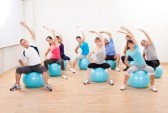 Exercise Guidelines: What Is Exercise?
Lifestyle choices
Organized sports
Unstructured play
Household and occupational tasks
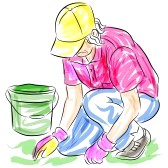 Exercise Guidelines: How Do I Exercise?
F.I.T.T.
Frequency: 3-5 days per week; the lower the intensity, the greater the frequency
Intensity: moderately vigorous=breaking a sweat, raising your heart rate, but still being able to carry-on a conversation; perceived exertion < 3
Time: 20-30 minutes; the lower the intensity, the longer the time
Type: walking, recumbent bicycle, swimming etc
Exercise Guidelines: How Do I Exercise?
Duration
30 minutes
Frequency
Most days
Intensity
Borg Scale 12-14
55-75% of maximal heart rate
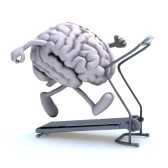 Exercise Guidelines: Borg Dyspnea Scale
0		Nothing at all
.5		very, very slight (just noticeable)
1		very slight
2		slight (light)
3		moderate
4		somewhat severe
5		severe (heavy)
6
7		very severe
8
9
10		very, very severe (almost max)

Borg, G.A.V. Psychophysical bases of perceived exertion. Medicine and Science in Sports and Exercise 1982;14(5):377-381.
Exercise Guidelines: Getting Started
ACSM Exercise Guidelines for Healthy Aerobic Activity
Exercise 3-5 days each week
Warm up 5-10 minutes before aerobic activity
Maintain intensity for 30-45 minutes
Gradually decrease intensity of workout, then stretch to cool down during last 5-10 minutes
If weight loss is goal, 30 minutes, 5 days a week
Exercise Guidelines: Getting Started
Most likely you will need to start with interval training: short periods of exercise (2-10 minutes) that total 15-20 minutes.  Then start working toward longer intervals

Start with low intensity.  You should feel like you are working a little, but your breathing should be comfortable.
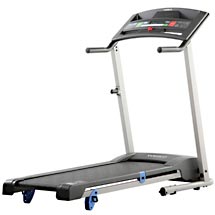 Exercise Guidelines:Getting Started
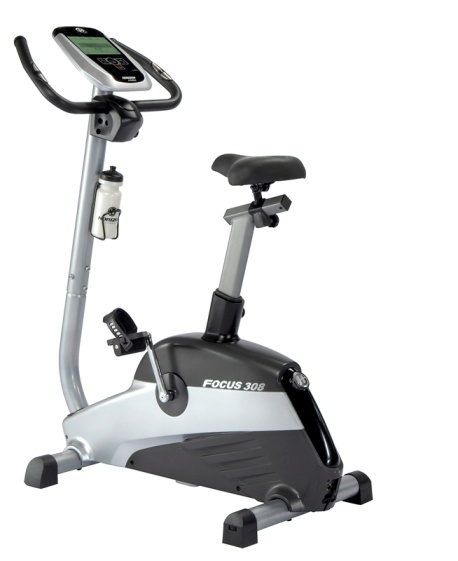 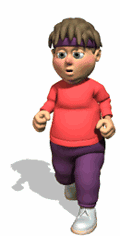 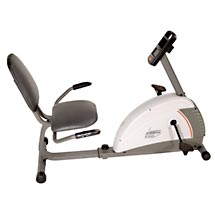 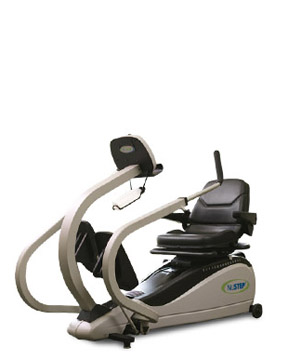 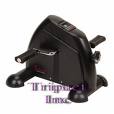 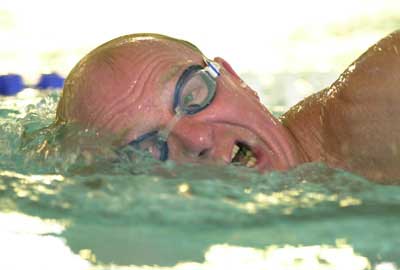 Exercise Guidelines:Getting Started
Discuss your cardiovascular risk factors and your medical history with your physician or other health professional prior to starting an exercise program

It would help to receive instruction and vital sign monitoring from a health professional initially to individualize your program
Physical therapist
Nurses, respiratory therapists, and exercise physiologists involved with cardiac and pulmonary rehabilitation
Exercise Guidelines: Modes of Exercise
General Activities
Aerobic
Walking
Sports
Resistance
Supervision/technique
Benefit with one set
Flexibility
Static stretch
Balance
Risk assessment
Dynamic and static balance
Exercise Guidelines:Evidence
Requires lifestyle alteration
Training programs, especially for elderly women, need to focus on longer duration programs to alter strength
All gains can be lost if exercise program is stopped
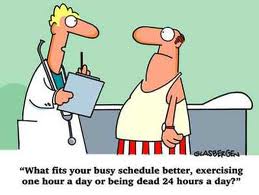 Exercise Guidelines:Considerations for Elderly Women
Set physical activity targets for particular groups who are at a higher risk of a sedentary lifestyle
Plan facilities, schedules, and other aspects of the social and physical environment to minimize potential barriers to increased participation
Encourage women in their middle years to become and remain highly active. This offers long term protection against osteoporosis and cardiovascular disease and can significantly reduce the national health care bill for older adults
Target older women, especially those who live alone as a result of widowhood, divorce, or separation. Women may live longer than men but they experience more limitations
Consider low cost and accessible physical activity opportunities and facilities for those with lower income and educational brackets
Exercise Guidelines:Keep it Fun
Exercise in groups or with a partner
Pick an activity you enjoy
Watch TV or listen to music while you exercise
Change it up: e.g. walking in summer, recumbent bike in the winter
Set specific goals for yourself
Ask friends and family to hold you accountable to your plan
Exercise Guidelines:Other Considerations
Stay active.  Inactivity should be your nemesis!!

Try not to exercise alone

Avoid high temperature and high humidity

Drink plenty of fluids

Follow your physician’s directions about how to manage your chronic diseases, including proper use of medications
Resources
Degens H, Korhonen MT. Factors contributing to the variability in ageing.  Maturitas 73: 197– 201, 2012 
Visser M, Schaap LA. Consequences of sarcopenia. Clin Geriatr Med 27:387-399, 2011.
Clark BC, Manini TM. Functional consequences of sarcopenia and dynapenia in the elderly. Curr Opin Clin Nutr Metab Care 13(3): 271–276, 2010. 
Capodaglio P, Edda MC, Facioli M, Saibene F. Long-term strength training for community-dwelling people over 75: Impact on muscle function, functional ability, and life style.  Eur J Appl Physiol 100: 535–542, 2007
Visser M, Kritchevesky SB, Goodpaster BH, et al. Leg muscle mass and composition in relation to lower extremity performance in men and women aged 70 to 79: The Health, Aging and Body Composition Study. J Am Geriatr Soc 50:897–904, 2002.
Brach JS, Simonisck EM, Kritchevesky S, et al. The association between physical function and lifestyle activity and exercise in the Health, Aging and Body Composition Study. J Am Geriatr Soc 52:502–509, 2004.
Visser M, Simonsick EM, Colbert LH, et al. Type and intensity of activity and risk of mobility limitation:The mediating role of muscle parameters. J Am Geriatr Soc 53:762–770, 2005.
Questions or Comments?u